Мастер-класс по вязанию: Подвеска-ключница
Автор: Казак М.В., учитель технологии, МБОУ СОШ № 4, г. Сургут
Цель и задачи мастер-класса
Цель: знакомство с техникой фигурного вязания
Задачи: 
закрепление навыков работы с пряжей (воздушная петля, петля без накида, петля с накидом, круговая вязка)
знакомство с технологическими этапами изготовления подвески-ключницы
 развитие аккуратности, усидчивости, креативности
Этапы работы
Данный мастер-класс предназначен для детей 5-8 классов, имеющих навыки вязания крючком.
В результате мастер-класса его участники познакомятся с технологическими этапами изготовления вязаной подвески-ключницы, начиная от подбора пряжи и до декора изделия.
В условиях дистанционного обучения данный мастер-класс может выступать пособием для самостоятельной работы учеников на дому.
Данное занятие научит детей правильно организовывать свое рабочее место, подбирать правильные инструменты.
Представленный мастер-класс может быть использован педагогами дополнительного образования, учителями технологии. 
Общая продолжительность мастер-класса 1,5 часа
1. Знакомство с материалами
Нам понадобится:
Крючок
Натуральная пряжа (пенька, сизаль, джут)
Поскольку наше изделия должно быть прочным, требуется достаточно жесткая пряжа, способная держать форму.
Ножницы 
Бусины для украшения (при желании)
2. Организация рабочего места
Необходима твердая рабочая поверхность, устойчивый стул.
Свет при вязании должен падать слева.
Расстояние от глаз до вязания должно составлять 35-40 см.
Правила техники безопасности:
Ножницы должны лежать с сомкнутыми лезвиями, передавать их следует кольцами вперед.
При работе с ножницами и крючком соблюдать осторожность.
Вязальный крючок использовать только по назначению.
Нельзя делать резких движений рукой с крючком  в направлении рядом сидящего человека.
Следить за правильной организацией рабочего места, не ходить по кабинету с расчехленным крючком.
Следить за правильным положением рук и посадкой во время работы.
При травме необходимо незамедлительно обратиться к учителю.
3. Практический этап
1. Делаем двойную круговую петлю и провязываем первую петлю.
2. Провязываем десять петель. Закрываем первый ряд.
3. Второй ряд. Из каждой петли первого ряда вывязываем три петли с накидом, провязывая в одну, продевая крючок за петлями с накидами. Поучается 10 «шишечек».
4. Третий ряд начинаем вязать из петли, показанной на рисунке. 
Набираем 2+3 воздушные петли, потом 1 петлю с накидом провязываем после «шишечки».
 Далее чередуем; 1 воздушная петля, 1 петля с накидом, 3 воздушные петли, 1 петля с накидом. 
Проверяем по рисунку: три воздушные петли всегда над «шишечкой», между «шишечками» две петли с накидом и одна воздушная петля между ними.
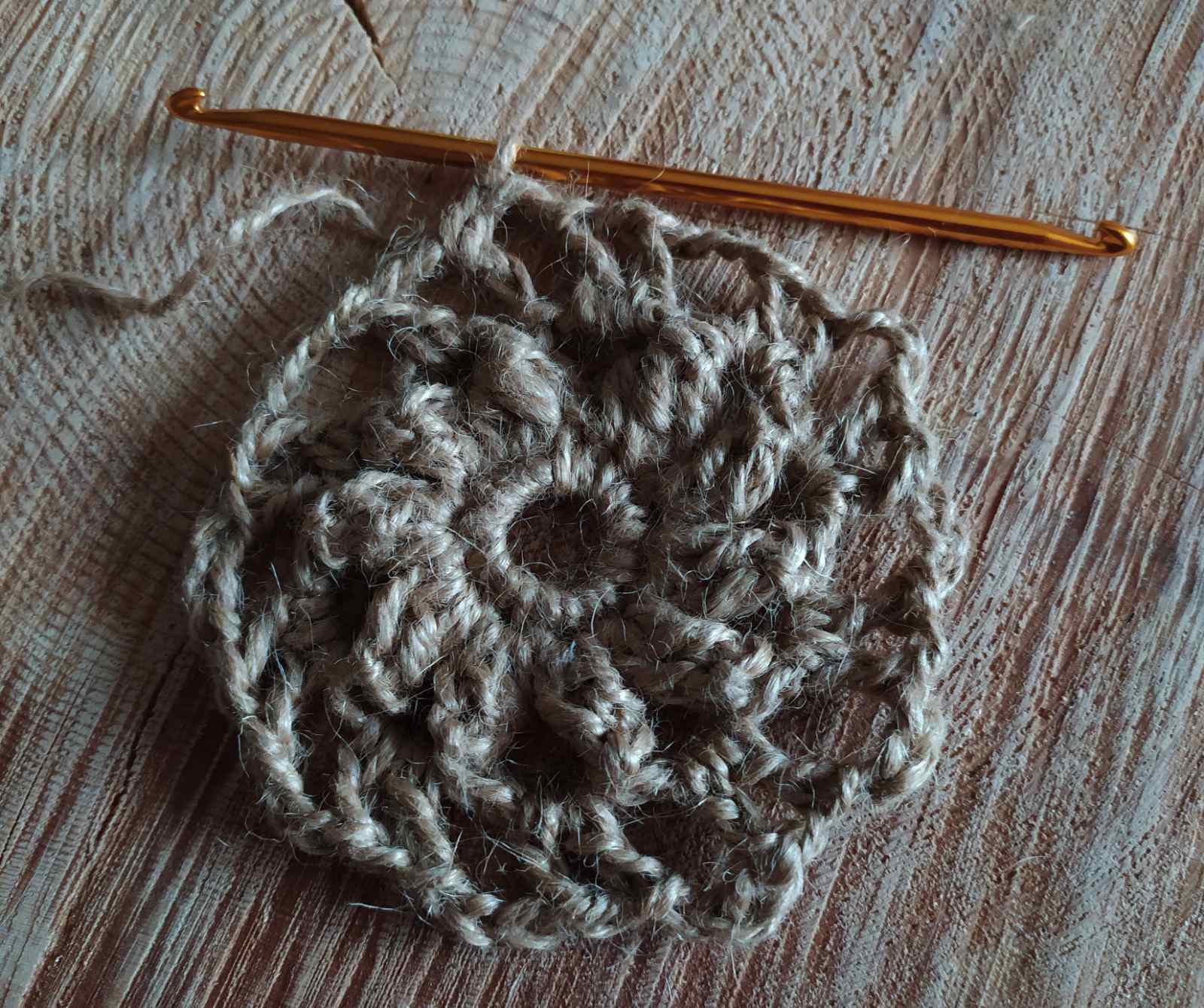 5. Четвертый ряд начинаем вязать из петли, указанной на фото.  
Набираем 2+4 воздушных петли, потом провязываем 2 петли с накидом.
В следующую ячейку провязываем 5 петель с накидом. Далее провязываем 1 петлю без накида. Повторяем так  еще дважды. 
В пятую по счету ячейку провязываем 7 петель с накидом, далее 2 воздушные петли и снова 7 петель с накидом через 1 ячейку.
Повторяем чередование петель в обратном порядке. 
Оставшееся пространство провязываем петлями с накидом. Закрываем ряд.
6. Теперь работаем только с верхним пространством.
Следующий ряд провязываем петлями без накида.
Закрываем вязку рядом петель с накидом.
7. Оформляем верх. Провязываем цепочку из 12 воздушных петель, затем обвязываем их петлями без накида. 
8. Отпариваем подвеску с двух сторон. 
9. Делаем декоративную кисточку.
4. Итоговый этап

Наше изделие готово.

По желанию можно украсить подвеску бусинами.
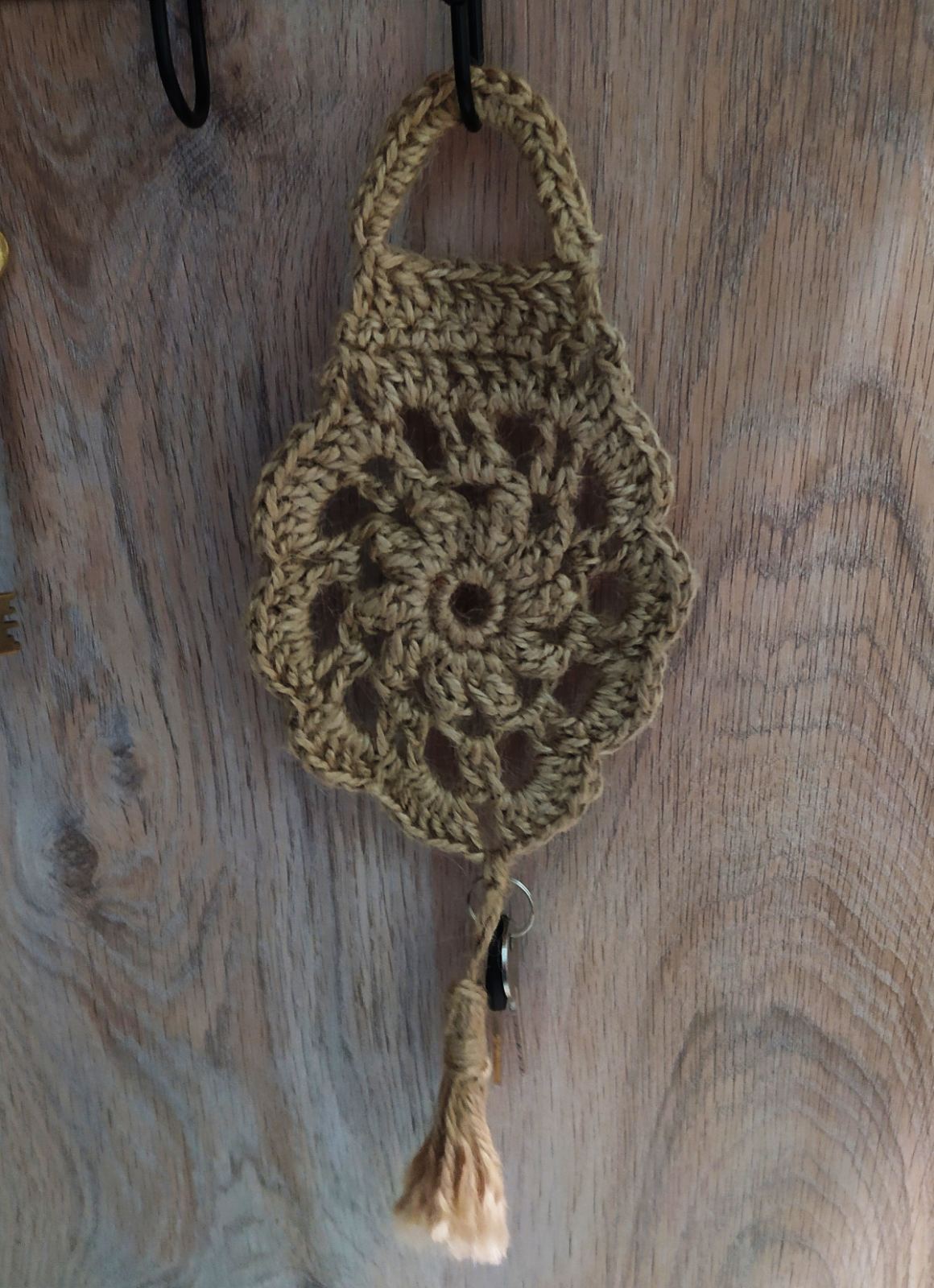 Вопросы для рефлексии:

Что было самым сложным на занятии?
Что показалось самым интересным?
Есть ли у вас идеи как можно дополнить изделие?
Хотите ли вы сделать ключницу по своему собственному эскизу?
Понравился ли вам мастер-класс?
Спасибо за внимание!